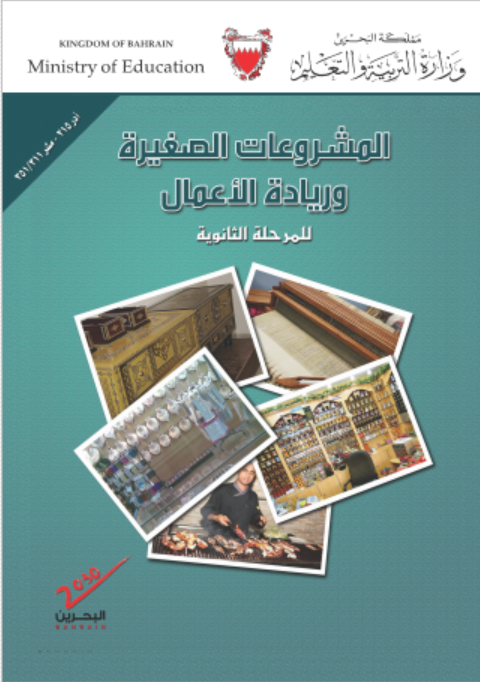 المشروعات الصغيرة وريادة الأعمالادر 215 / مشر805 / 808
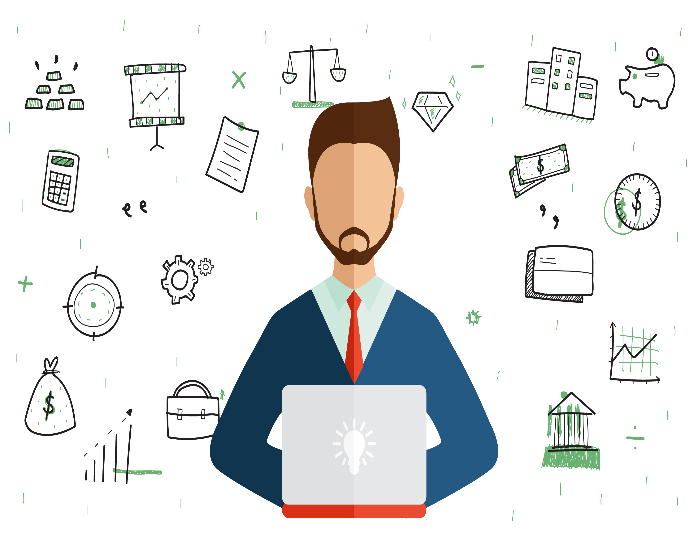 مسار التوحيد الفصل الدراسي الثاني – الثالث الثانوي (تجاري)
مسار الفني والمهني (التلمذة) -  الفصل الدراسي الثاني
مسار الفني والمهني (الصناعي) - الفصل الدراسي الأول والثاني
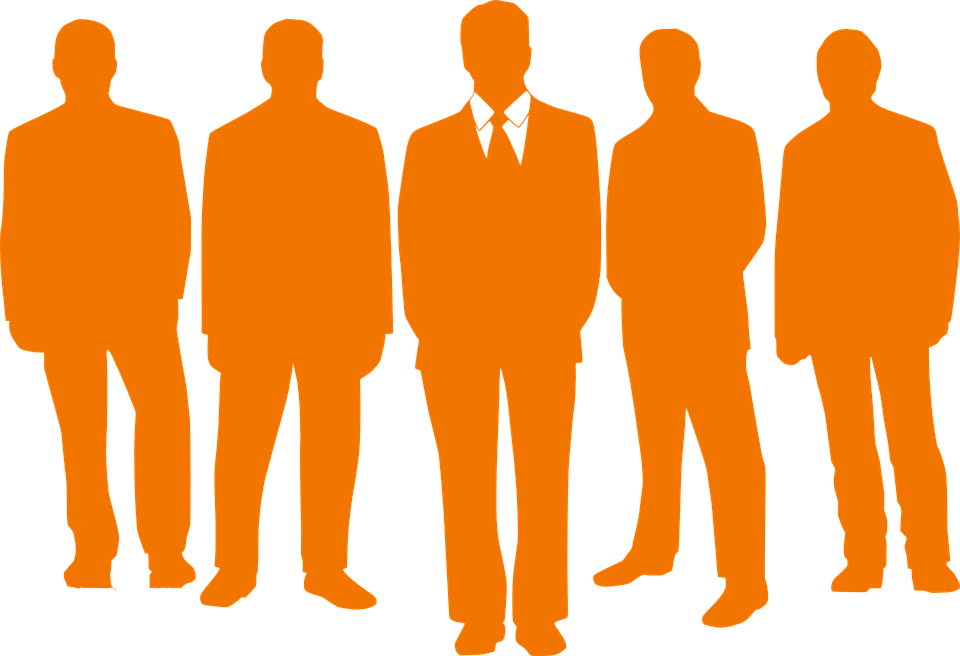 الوحدة الثانية
ريادة الأعمال
الفصل الثالث
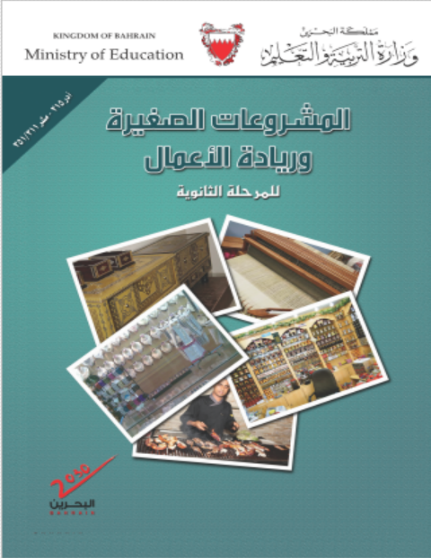 هل سمعت عن ريادة الأعمال أو عن رائد الأعمال؟
الصفحات من 37-52
الدرس:  هل سمعت عن ريادة الأعمال أو عن رائد الأعمال؟               المشروعات الصغيرة وريادة الأعمال               ادر215 / مشر805/808
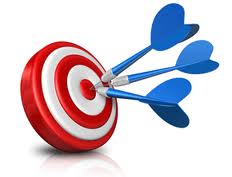 أهـداف الدرس
يتوقع من الطالب بعد دراسة هذا الفصل أن:
يُحدد مفهوم ريادة الأعمال.
يُحدد مفهوم رائد الأعمال.
يُعدد صفات رائد الأعمال الشخصية.
الدرس:  هل سمعت عن ريادة الأعمال أو عن رائد الأعمال؟               المشروعات الصغيرة وريادة الأعمال               ادر215 / مشر805/808
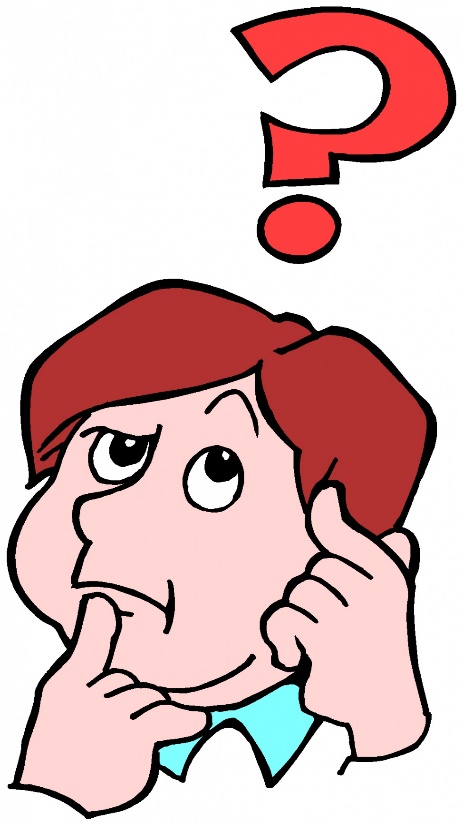 فكِّر و ابحث
ما تعريفك لريادة الأعمال؟
الدرس:  هل سمعت عن ريادة الأعمال أو عن رائد الأعمال؟               المشروعات الصغيرة وريادة الأعمال               ادر215 / مشر805/808
ريادة الأعمال
عملية إبداع لمشروع جديد بالاستعانة بجهات متعاونة في الحكومة وذلك عن طريق أربعة أبعاد:
4
طريقة
العمل
الفرد
ريادة
الأعمال
1
3
البيئة
التنظيم
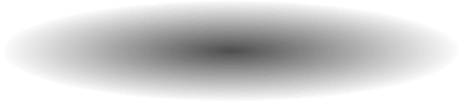 2
الدرس:  هل سمعت عن ريادة الأعمال أو عن رائد الأعمال؟               المشروعات الصغيرة وريادة الأعمال               ادر215 / مشر805/808
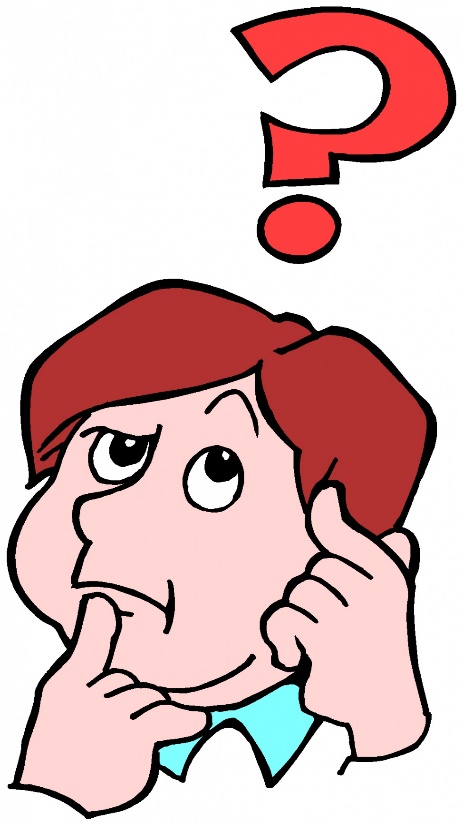 فكِّر و ابحث
عرف رائد الأعمال؟
الدرس:  هل سمعت عن ريادة الأعمال أو عن رائد الأعمال؟               المشروعات الصغيرة وريادة الأعمال               ادر215 / مشر805/808
رائد الأعمال
هو الشخص الذي يمتلك الإرادة والقدرة على تحويل فكرة جديدة أو اختراع جديد إلى ابتكار ناجح.
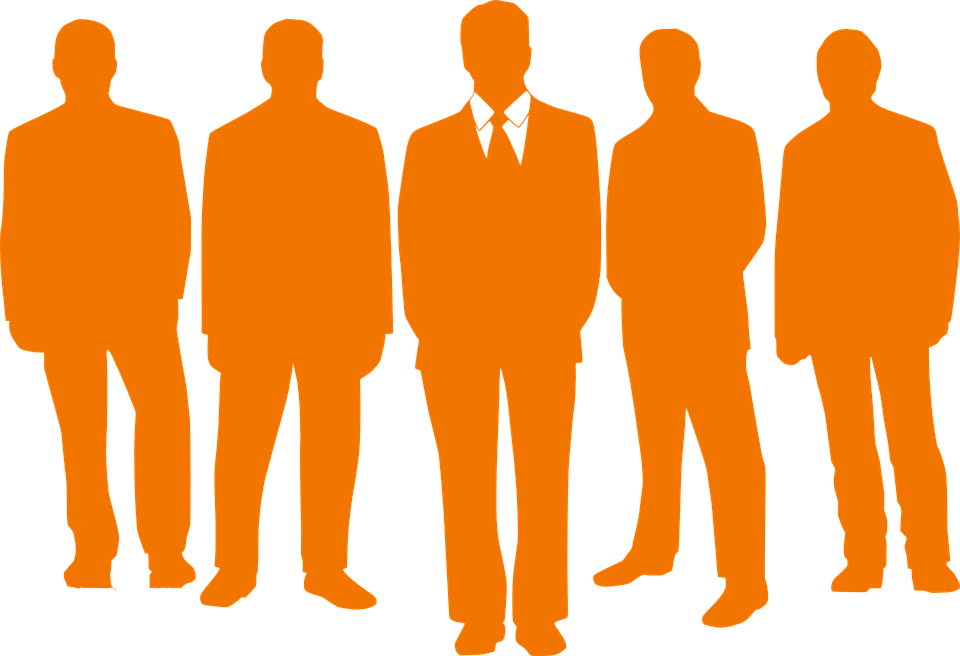 الدرس:  هل سمعت عن ريادة الأعمال أو عن رائد الأعمال؟               المشروعات الصغيرة وريادة الأعمال               ادر215 / مشر805/808
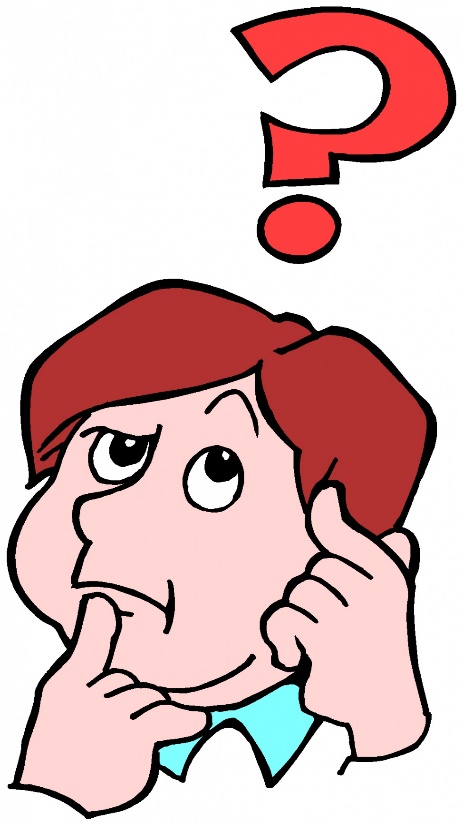 فكِّر و ابحث
ما الصفات الشخصية لرائد الأعمال
الدرس:  هل سمعت عن ريادة الأعمال أو عن رائد الأعمال؟               المشروعات الصغيرة وريادة الأعمال               ادر215 / مشر805/808
الصفات الشخصية لرائد الأعمال
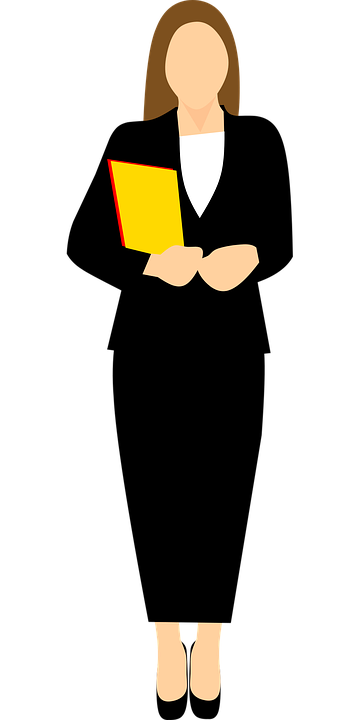 منافس جيد
مقدام
2
1
لديه القدرة على:
- تحمل المخاطر.
- المواجهة النفسية والاقتصادية للمخاطر.
- اتخاذ القرار المناسب للتغلب على المخاطر.
قادر على المنافسة و يعرف:
أين؟ متى؟ كيف؟ بماذا؟ يبدأ مشروعه.
متعدد الجوانب
ذو سلوك حسن
- ايجاد بدائل متعددة  لحل المشاكل.
- ينسق بين مختلف الجوانب لتحقيق الأداء الأفضل.
- متفائل.
- صادق و متواضع.
تحمل المسؤولية
يبحث عن فرص عمل جديدة
4
3
- يعرف الواقع بدقة
- لا يستسلم للمعوقات.
- لا ينتظر حدوث معجزات!
- ديناميكي.
- يميل إلى الاستقلالية.
- يتمتع بإنجاز وادارة مميزة.
- متعاون مع الاخرين.
- يسمع ويتعلم جيداً.
6
5
الدرس:  هل سمعت عن ريادة الأعمال أو عن رائد الأعمال؟               المشروعات الصغيرة وريادة الأعمال               ادر215 / مشر805/808
اختبر معلوماتك
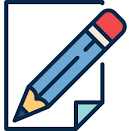 عُرِّفت الريادة على أنها عملية إنشاء شركة أو مؤسسة جديدة أو تطوير منظمات قائمة.
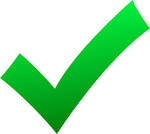 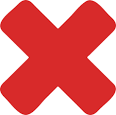 الدرس:  هل سمعت عن ريادة الأعمال أو عن رائد الأعمال؟               المشروعات الصغيرة وريادة الأعمال               ادر215 / مشر805/808
اختبر معلوماتك
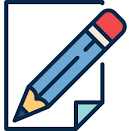 رواد الأعمال هم الأفراد الذين يعتبرون الفرص مجازفة أو مضيعة للوقت.
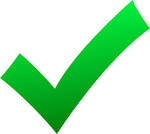 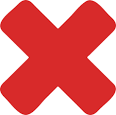 اختبر معلوماتك
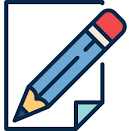 يقترن رائد الأعمال بالقائد في عمله حيث يمتلك الكثير من المزايا التي تتشابه مع القادة.
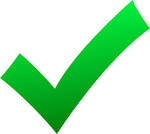 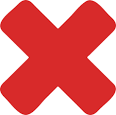 الدرس:  هل سمعت عن ريادة الأعمال أو عن رائد الأعمال؟               المشروعات الصغيرة وريادة الأعمال               ادر215 / مشر805/808
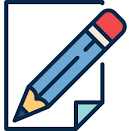 اختبر معلوماتك
إختر الإجابة الصحيحة: 
القدرة على معرفة الواقع و بيئة العمل بدقة و واقعية و عدم الاستسلام للمعوقات:
1- مقدام
2- منافس جيد
4- يبحث عن فرص عمل جديدة
3- يتحمل المسؤولية
الدرس:  هل سمعت عن ريادة الأعمال أو عن رائد الأعمال؟               المشروعات الصغيرة وريادة الأعمال               ادر215 / مشر805/808
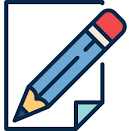 اختبر معلوماتك
إختر الإجابة الصحيحة: 
معرفة أين و متى و كيف و بماذا يبدأ المشروع و الايتاء بالجديد و المبتكر:
1- مقدام
2- منافس جيد
4- يبحث عن فرص عمل جديدة
3- يتحمل المسؤولية
الدرس:  هل سمعت عن ريادة الأعمال أو عن رائد الأعمال؟               المشروعات الصغيرة وريادة الأعمال               ادر215 / مشر805/808
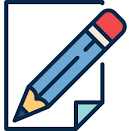 اختبر معلوماتك
حدد الصفة المناسبة للتعريف المذكور في الجدول الاتي:
تأكد من إجابتك
الدرس:  هل سمعت عن ريادة الأعمال أو عن رائد الأعمال؟               المشروعات الصغيرة وريادة الأعمال               ادر215 / مشر805/808
نهاية الفصل الثالث

شكراً لكم ،، وفقكم الله
الدرس:  هل سمعت عن ريادة الأعمال أو عن رائد الأعمال؟               المشروعات الصغيرة وريادة الأعمال               ادر215 / مشر805/808
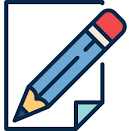 اختبر معلوماتك
حدد الصفة المناسبة للتعريف المذكور في الجدول الاتي:
الرجوع
التالي
الدرس:  هل سمعت عن ريادة الأعمال أو عن رائد الأعمال؟               المشروعات الصغيرة وريادة الأعمال               ادر215 / مشر805/808
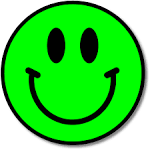 ممتاز! إجابة صحيحة
السؤال التالي
الدرس:  هل سمعت عن ريادة الأعمال أو عن رائد الأعمال؟               المشروعات الصغيرة وريادة الأعمال               ادر215 / مشر805/808
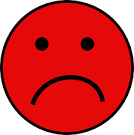 حاول مرة أخرى
الرجوع
الدرس:  هل سمعت عن ريادة الأعمال أو عن رائد الأعمال؟               المشروعات الصغيرة وريادة الأعمال               ادر215 / مشر805/808
الإجابة الصحيحة هي: رواد الأعمال هم الأفراد الذين ينتهزون الفرص.
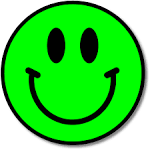 ممتاز! إجابة صحيحة
السؤال التالي
الدرس:  هل سمعت عن ريادة الأعمال أو عن رائد الأعمال؟               المشروعات الصغيرة وريادة الأعمال               ادر215 / مشر805/808
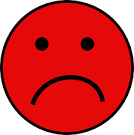 حاول مرة أخرى
الرجوع
الدرس:  هل سمعت عن ريادة الأعمال أو عن رائد الأعمال؟               المشروعات الصغيرة وريادة الأعمال               ادر215 / مشر805/808
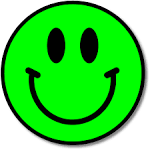 ممتاز! إجابة صحيحة
السؤال التالي
الدرس:  هل سمعت عن ريادة الأعمال أو عن رائد الأعمال؟               المشروعات الصغيرة وريادة الأعمال               ادر215 / مشر805/808
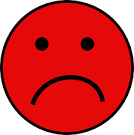 حاول مرة أخرى
الرجوع
الدرس:  هل سمعت عن ريادة الأعمال أو عن رائد الأعمال؟               المشروعات الصغيرة وريادة الأعمال               ادر215 / مشر805/808
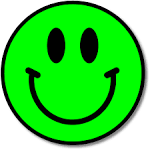 ممتاز! إجابة صحيحة
السؤال التالي
الدرس:  هل سمعت عن ريادة الأعمال أو عن رائد الأعمال؟               المشروعات الصغيرة وريادة الأعمال               ادر215 / مشر805/808
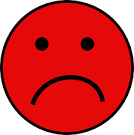 حاول مرة أخرى
الرجوع
الدرس:  هل سمعت عن ريادة الأعمال أو عن رائد الأعمال؟               المشروعات الصغيرة وريادة الأعمال               ادر215 / مشر805/808
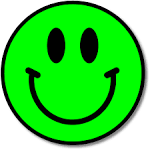 ممتاز! إجابة صحيحة
السؤال التالي
الدرس:  هل سمعت عن ريادة الأعمال أو عن رائد الأعمال؟               المشروعات الصغيرة وريادة الأعمال               ادر215 / مشر805/808
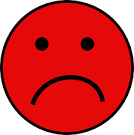 حاول مرة أخرى
الرجوع
الدرس:  هل سمعت عن ريادة الأعمال أو عن رائد الأعمال؟               المشروعات الصغيرة وريادة الأعمال               ادر215 / مشر805/808